МАДОУ Д\С № 49День открытых дверей в группе № 4 корпус 3
Воспитатели: Рябова Н.В.,      	Кузнецова Д.Н.


Березники 2016
ЦЕЛЬ ДНЯ ОТКРЫТЫХ ДВЕРЕЙ: Повышение заинтересованности родителей воспитанников в вопросах укрепления и сохранения здоровья детей.
В группе № 4 корпуса № 3 в рамках «Дня открытых дверей» были проведены 2 мероприятия:
Беседа  о ЗОЖ, провела воспитатель Рябова Нина Владимировна.
Комплекс утренней гимнастики, провела воспитатель Кузнецова Дарья Николаевна
Беседа о ЗОЖ.
Цель: 
расширять представления о составляющих компонентах здоровья, ЗОЖ, и факторах разрушающих наше здоровье;
формировать представление о зависимости здоровья человека от правильного питания;
расширять представления о роли гигиены и режима дня для здоровья человека;
прививать интерес к физкультуре и спорту
Открытое занятие по ЗОЖ
Материал к занятию:
Иллюстрации о режиме дня, гигиенических принадлежностях, картинки овощи, фрукты.
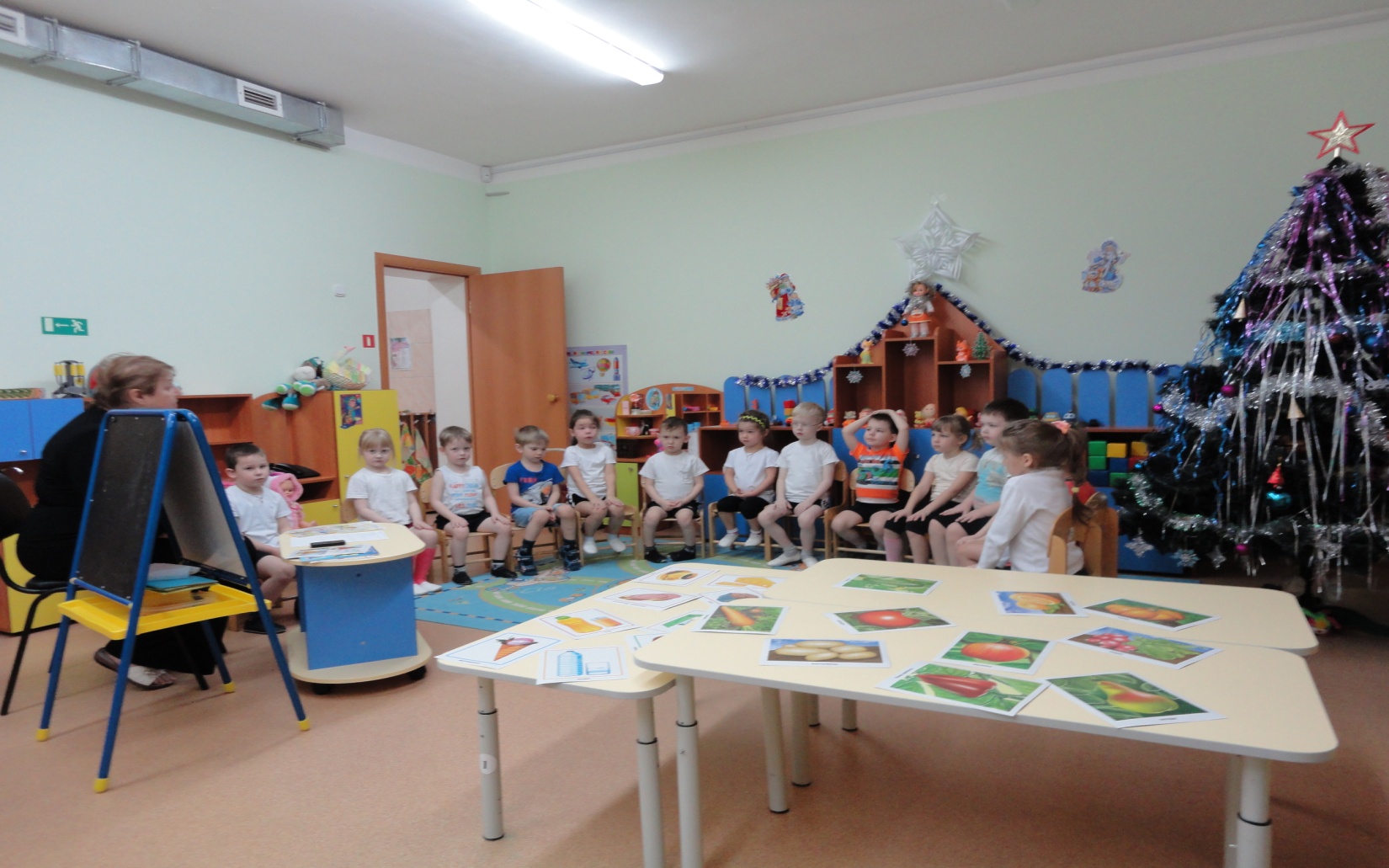 Утренняя гимнастика
Цель: 
формировать правильную осанку и воспитывать умение сохранять ее в различных видах деятельности;
формировать потребность в ежедневной двигательной активности;
развивать умение работать с гимнастическими палочками;
Утренняя гимнастика
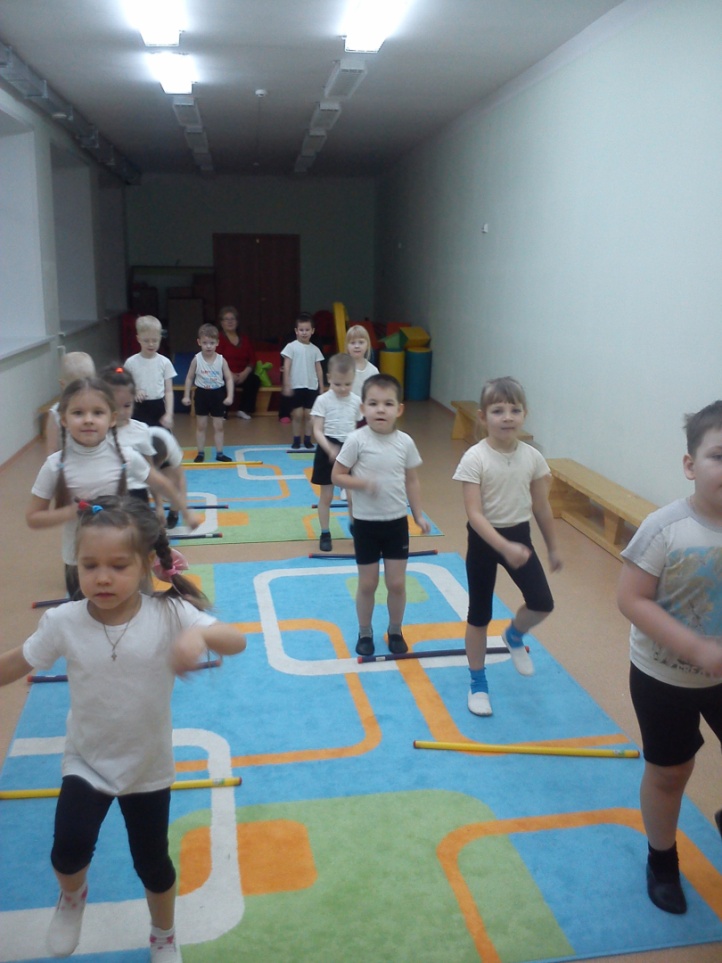 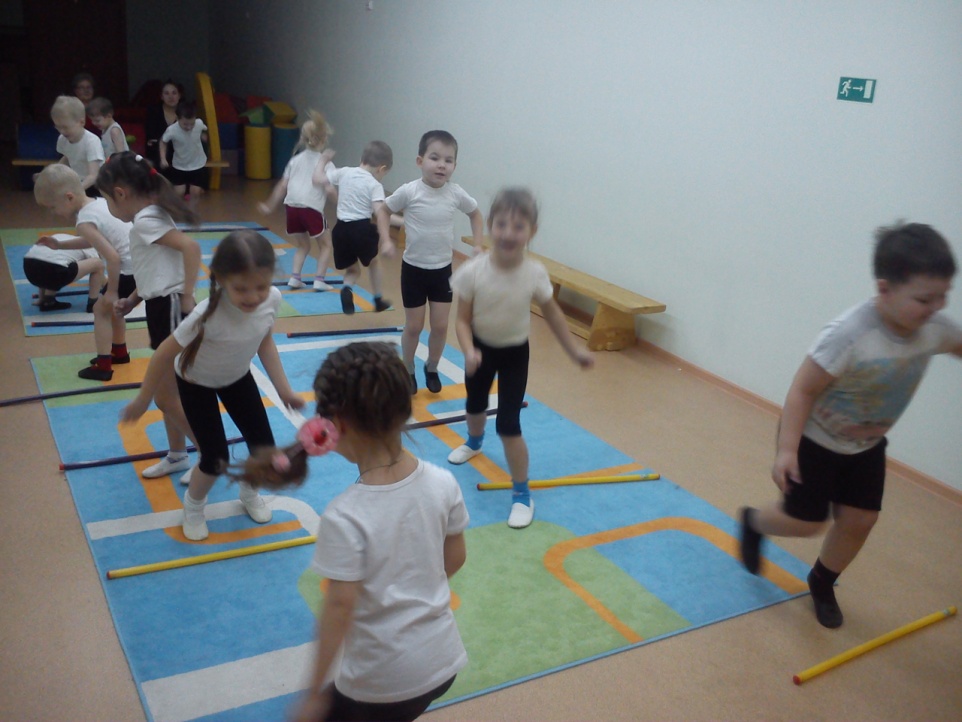 Результат
Родители отметили дисциплину детей, хорошую организованность, правильное и четкое выполнение всех заданий, что можно увидеть в положительных отзывах!
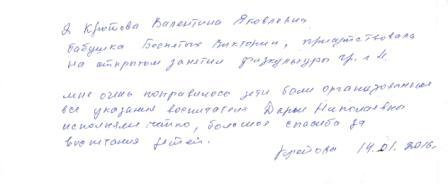 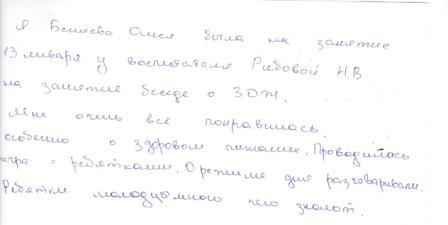